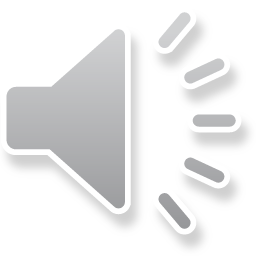 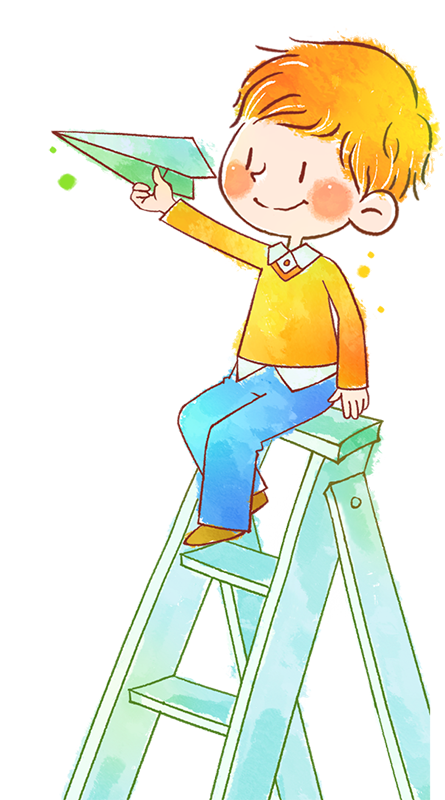 TIẾT 4+5:
CHÀO MỪNG THẦY CÔ GIÁO VÀ CÁC EM HỌC SINH!
GIÁO VIÊN: …
I.
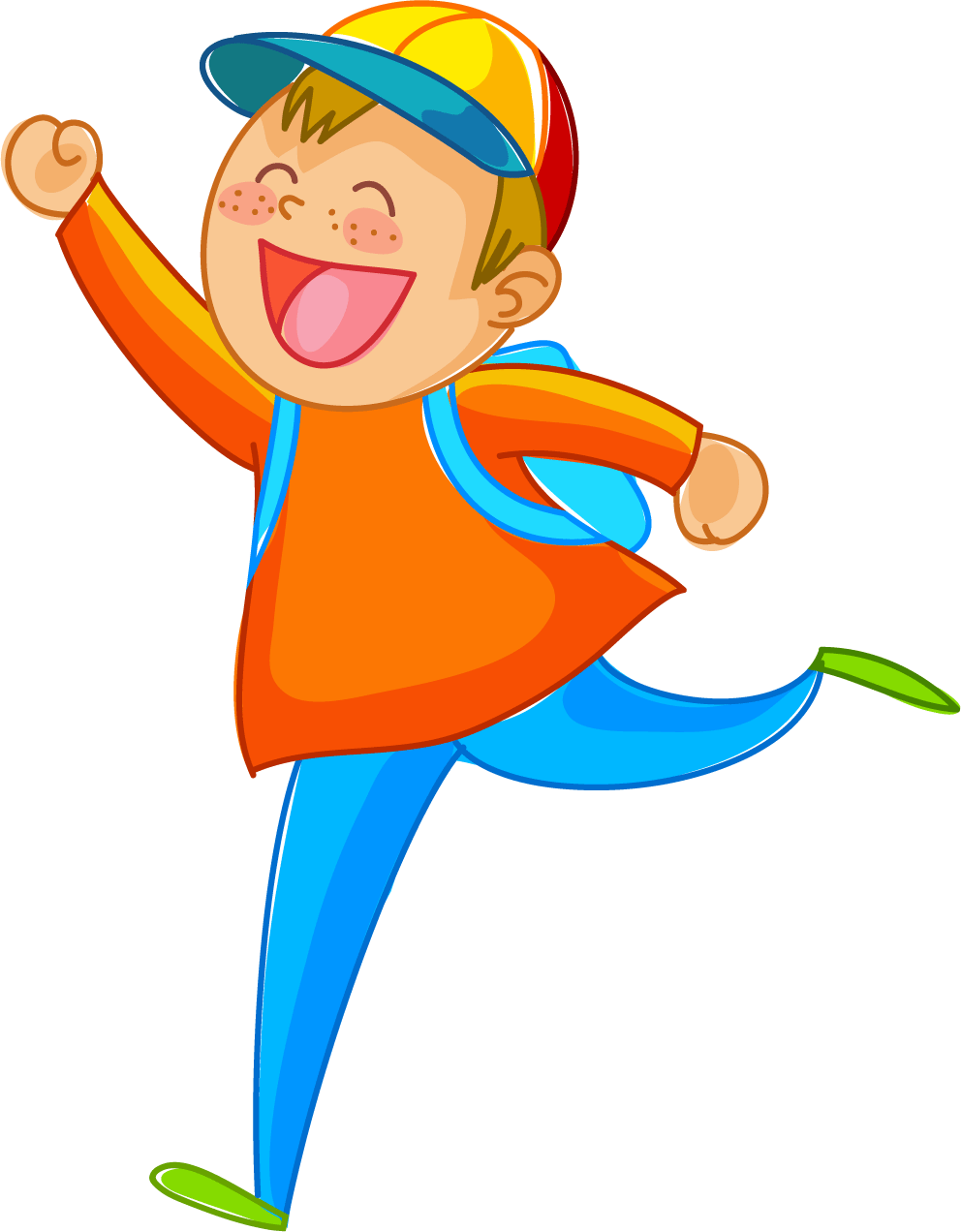 KHỞI ĐỘNG
Những hình ảnh dưới đây liên quan tới lễ hội nào ở nước ta?
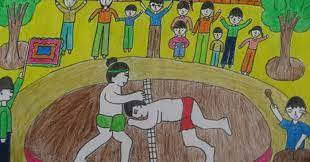 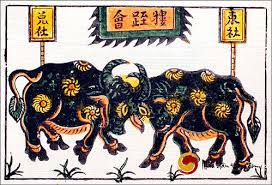 Hội vật
Lễ hội chọi trâu Đồ Sơn
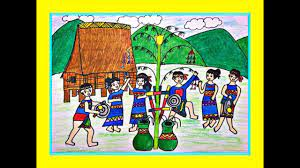 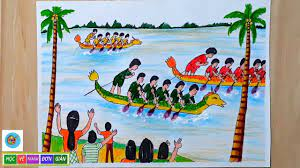 Lễ hội cồng chiêng Tây Nguyên
Lễ hội đua thuyền
II.
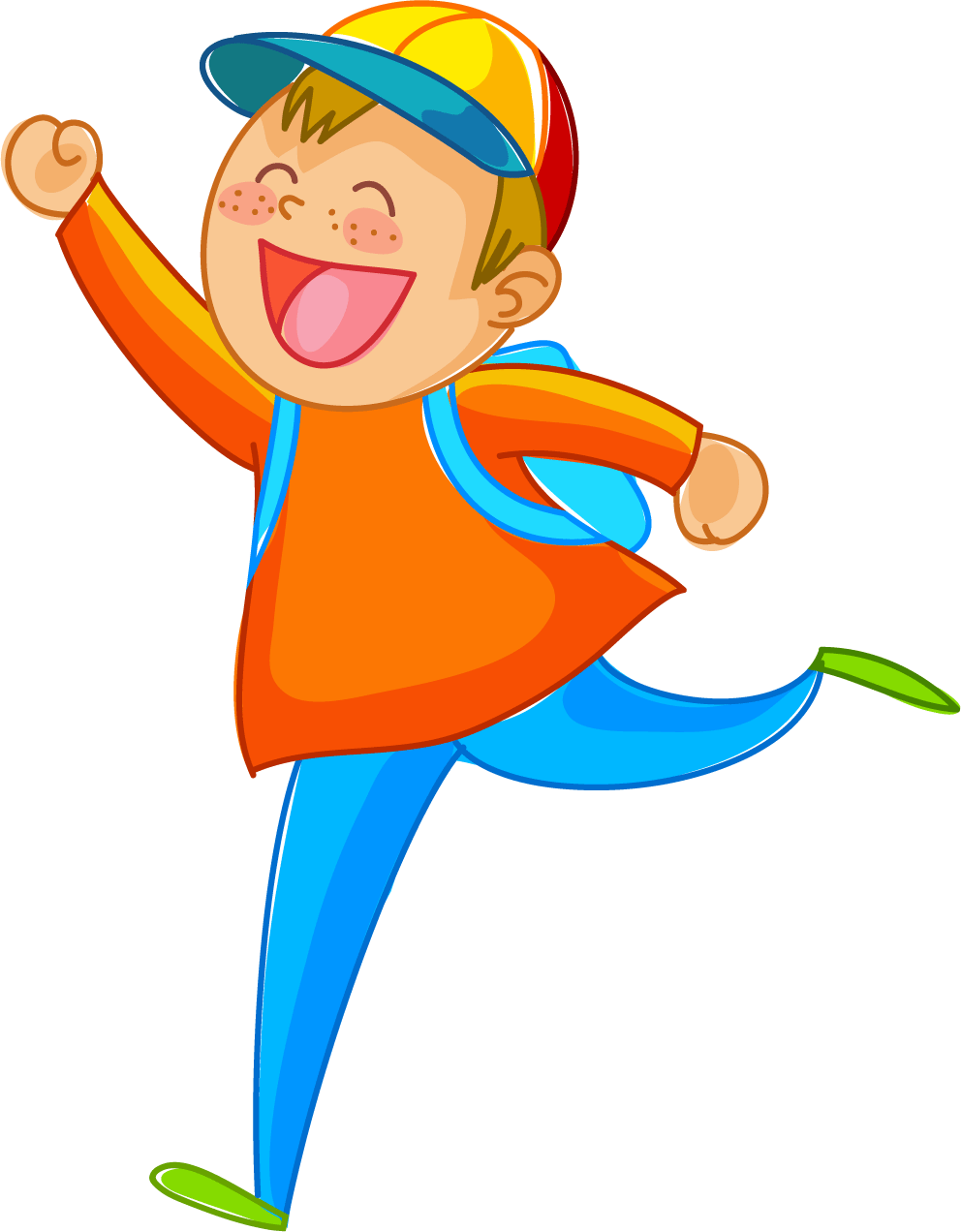 Trải nghiệm cùng văn bản
ĐỌC VĂN BẢN
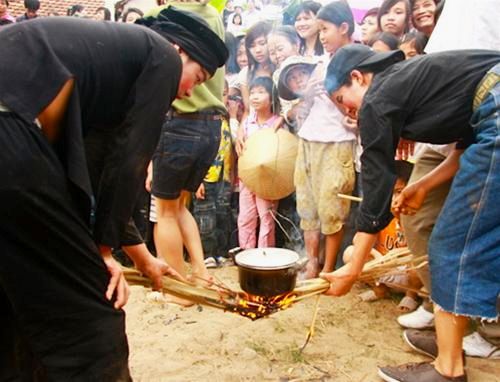 Hội thổi cơm thi ở Đồng Vân
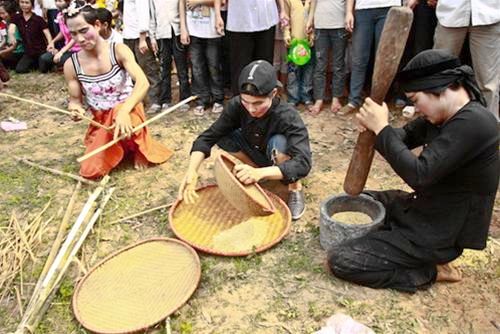 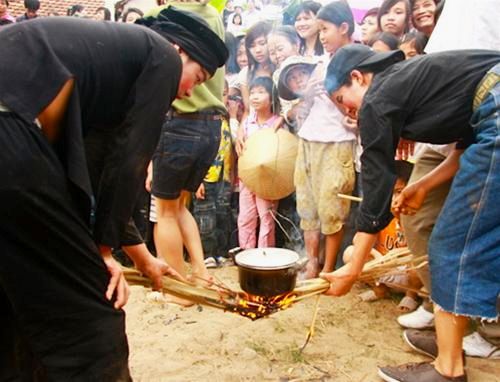 1. Mục đích và nguồn gốc của hội thi
1. Mục đích và nguồn gốc của hội thi
Mục đích: Giữ gìn và phát huy những những nét đẹp cổ truyền trong sinh hoạt văn hóa hiện đại
Nguồn gốc: Bắt nguồn từ các cuộc trẩy quân đánh giặc của người Việt cổ bên dòng sông Đáy xưa.
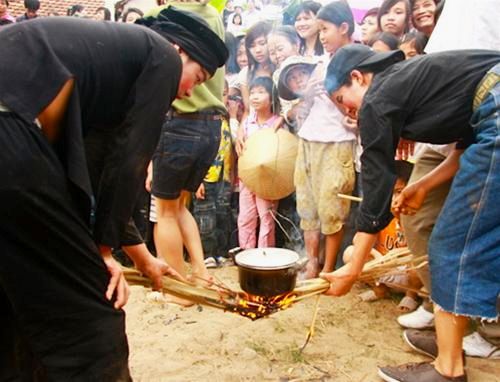 2. Diễn biến cuộc thi
THẢO LUẬN NHÓM
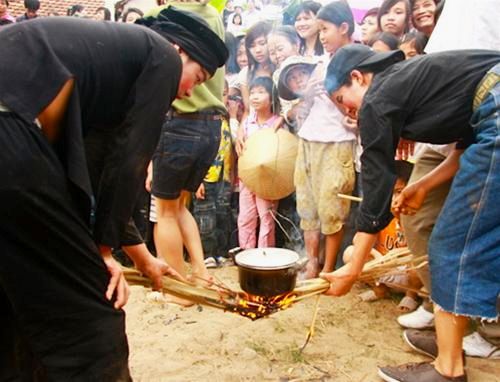 3. Vai trò của lễ hội 
truyền thống
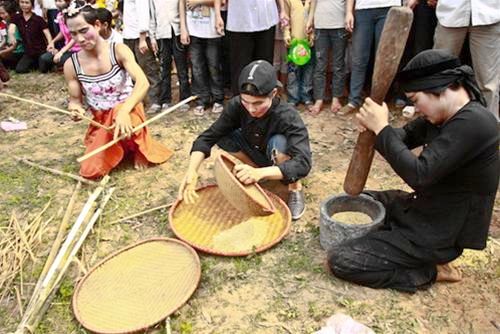 THẢO LUẬN NHÓM
Các em đã bao giờ tham gia hoặc xem qua các phương tiện thông tin về lễ hội truyền thống của dân tộc chưa? Cảm xúc của em khi tham gia hoặc xem các lễ hội đó là gì? Em hãy chia sẻ với các bạn trong nhóm về những điều này/
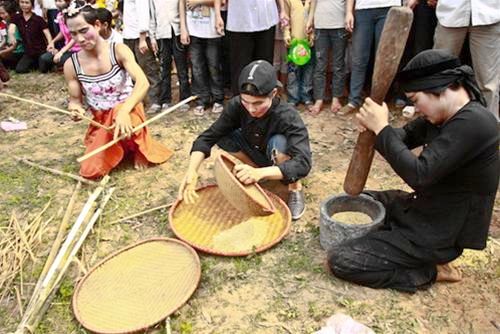 Bồi dưỡng tình cảm, ý thức về quê hương, dân tộc.
Mở mang hiểu biết nhiều mặt cho bản thân về truyền thống văn hoá dân tộc, về vẻ đẹp của con người Việt Nam.
III.
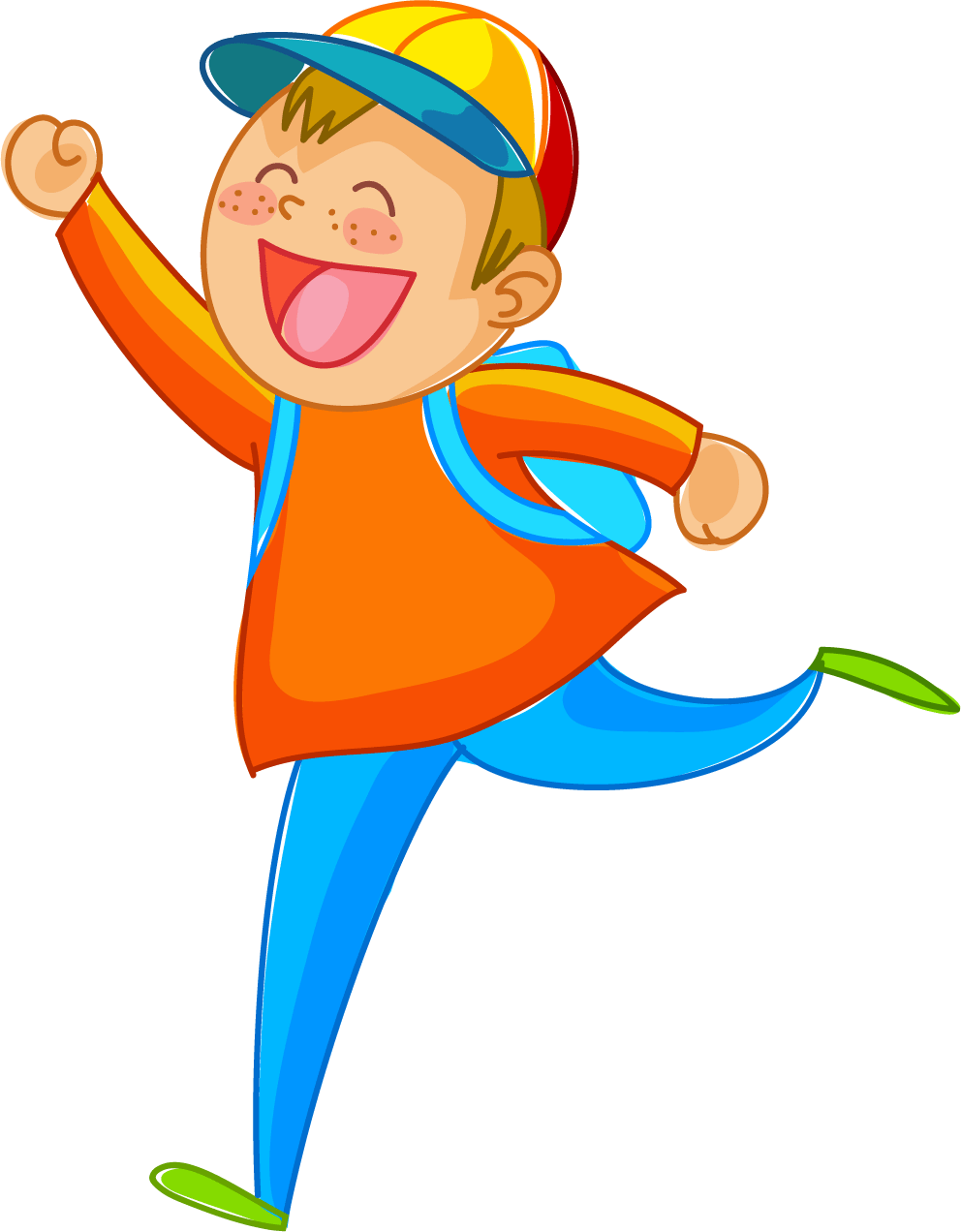 LUYỆN TẬP
Có ý kiến cho rằng kể cả có dịch bệnh Covid 19 hay không có thì từ nay cũng không nên tổ chức các lễ hội vì tốn kém và mất thời gian? Em có đồng ý với ý kiến này không? Vì sao?
Mỗi truyền thuyết, sự kiện, nhân vật lịch sử thường gắn liền với các lễ hội, em hãy liệt kê một vài ví dụ để chứng minh mối quan hệ này?
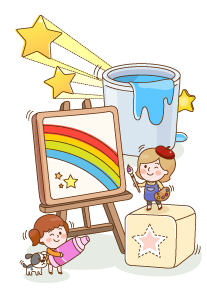 Ở địa phương (tỉnh, huyện, xã, thôn...) sẽ có ít nhất một lễ hội truyền thống. Em hãy tìm hiểu và chia sẻ, giới thiệu với bạn bè về lễ hội đó. (Hình thức có thể là một bức thư, một video, một bộ ảnh, một STT trên facebook....)
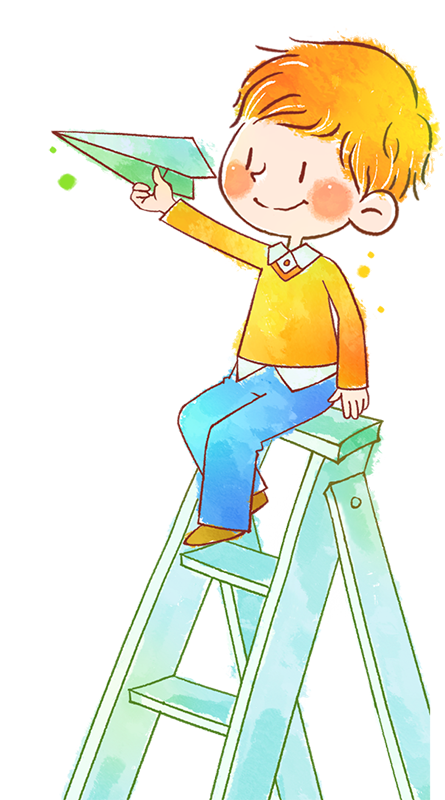 Chúc các con học tốt!